해외 우수 연구자정부 초청 지원 프로그램
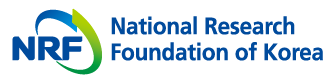 목차
1.  NRF 소개
     1.1 NRF는?
      1.2 Mission and Vision
      1.3 예산
2.  프로그램 소개
3.  해외고급과학자초빙사업 (BP)
     3.1 초빙대상과 주관연구기관
      3.2 지원내용
4.  해외우수신진연구자유치사업 (KRF)
     4.1 초빙대상과 주관연구기관
      4.2 지원내용
5.  신청 방법
6.  문의
1. NRF 소개
1.1 NRF란?
한국연구재단 (National Research Foundation of Korea) 
은 2009년 6월에 설립된 연구관리전문기관입니다.
NRF는 학술 및 연구개발 활동과 관련 인력의 양성 및 활용을 
보다 효율적이고 공정하게 수행함으로써 
국가의 학술 및 과학기술 진흥과 연구역량 제고에 기여하고 있습니다.
1
1. NRF Overview
1.2 Mission and Vision
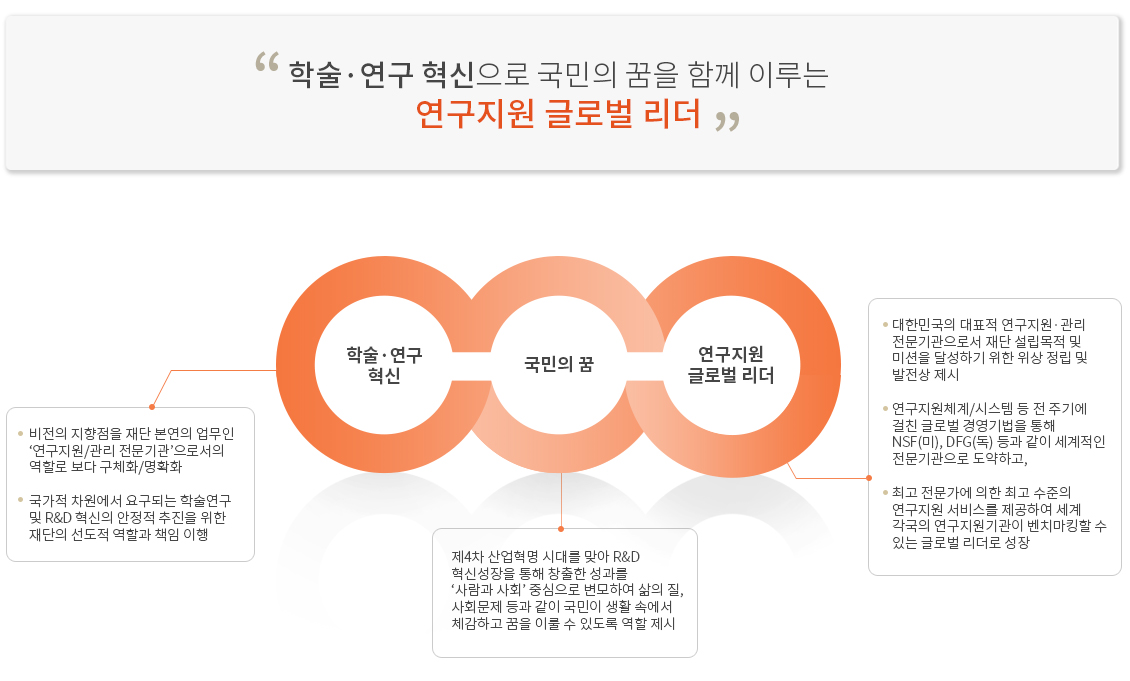 2
1. NRF Overview
NRF 예산현황
1.3 예산
(단위: 억원)
기타
국제협력연구 지원
1,683
464
이공분야 기초연구 지원
연구진흥 및 인재양성
14,569
총계
5조 59억원
13,503
인문사회 분야 
학술연구 지원
(2018년 2월 기준)
2,671
국책연구 지원
17,138
3
2. 프로그램 소개
“People Come First”
한국 정부는 우수한 해외 연구자의
한국 연구기관으로 초청·공동연구를 지원하기 위해 
다음과 같은 초청 프로그램을 운영하고 있습니다.
해외고급과학자초빙사업 (BP)
해외우수신진연구자유치사업 (KRF)
4
3. 해외고급과학자초빙사업 (BP)
해외 우수 중견 과학기술자를 국내 연구개발 현장에 초빙하여 국내 연구자(연구기관)과 공동연구 수행을 지원함으로써 국제 연구협력 네트워크를 구축하고, 해외 우수 중견 연구자의 국내 정착·귀국을 지원
통계
5
3. 해외고급과학자초빙사업 (BP)
3.1 초빙대상과 주관연구기관
초빙대상
: ‘박사학위 취득 후 5년 이상 (재외 한인 포함) 해외현지 연구개발 경력’의 해외 고급 과학자
주관연구기관
: 정부출연연구기관, 국·공립연구기관, 대학 및 대학부설 연구기관, 중소·중견기업 부설연구소 및 비영리재단법인 연구기관
6
3. 해외고급과학자초빙사업 (BP)
3.2 지원내용
지원내용
구분
지원기간
인건비
유치경비
해외 고급과학자의 원소속기관 연봉 수준 지급 
(최대 2억년/년 지원)
 ※ 4대 보험 등 
기관부담금 포함
유형 1
(단기 지원)
6-12 개월
※ 산업체의 경우 3-12개월 신청 가능 
※신청마감일을 기준으로 하여 과제 잔여기간이 3개월 이하인 경우 
재신청 가능
항공료, 이사비, 자녀학비, 국내여비 등 
최대 1,760만원 지원
※ 초빙 연구자의 원소속 지역 등에 따라 차등지급
3 년 (2+1)
※ 2년차에 평가를 통해 추가 1년 지원여부 결정 (연구참여 성실성 등 평가 예정)
유형 2
(장기 지원)
7
4. 해외우수신진연구자유치사업 (KRF)
잠재력 있는 해외우수신진연구자의 장기간 국내 연구활동을 지원하여, 신진연구자의 역량 성장 및 우수 연구성과 창출을 독려하고 
국제 연구협력 네트워크를 구축
통계
8
4. 해외우수신진연구자유치사업 (KRF)
4.1 초빙대상과 주관연구기관
초빙대상
: ‘박사학위 취득 후 5년 이내의 외국인 연구자 및 해외 거주 한국인 연구자’
주관연구기관
: 정부출연연구기관, 국·공립연구기관, 대학 및 대학부설 연구기관, 중소·중견기업 부설연구소 및 비영리재단법인 연구기관
9
4. 해외우수신진연구자유치사업 (KRF)
4.2 지원내용
지원내용
구분
지원기간
지원비
3-5 년
최대 총 70백만원/년 지원
(인건비 최대 50백만원, 체재비 최대 12백만원, 기타경비 최대 5백만원, 유치기관 지원비 5백만원 포함)
유형 1
해외인재유치형
(해외→국내)
총 인건비 중 40백만원까지 정부 지원
※ (유형2)의 경우 체재비, 기타경비, 유치기관지원비 등은 지원되지 않으며, 신진연구자 총 인건비의 20% 이상 
기관 지원 필수
유형 2
국내장기정주형
(국내→국내)
10
5. 신청 방법
<연구책임자>
사업신청서 등 제출서류 
온라인 등록
(ERND 시스템*)
연구책임자 정보갱신
(학위정보 등)
*한국연구자정보(KRI) 이용
http://www.kri.go.kr
<주관기관>
온라인 등록사항
확인 및 승인
(ERND 시스템*)
과제
신청 완료
(접수번호 생성)
* ERND (NRF 사업관리 시스템: www.ernd.nrf.re.kr)
11
6. 문의
E-mail: bpkrf@nrf.re.kr
Phone: +82-2-3460-5637/5624
Homepage
: www.bpkrf.or.kr
  www.nrf.re.kr/biz/main/total?biz_no=327
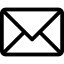 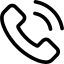 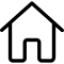 12